«Детский сад- школа»
Реализация преемственности  между  дошкольным образовательным учреждением  и начальной школой.

  Подготовила:
                                                     Наумова                Ольга Юрьевна
«Школа не должна вносить резкого перелома в  жизнь детей. Пусть, став учеником, ребенок продолжает делать сегодня то, что делал вчера. Пусть новое появляется в его жизни постепенно и не ошеломляет  лавиной впечатлений»
                      В.А.Сухомлинский
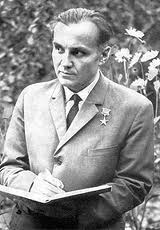 Система образования
            
                

   детский сад         -          школа
Преемственность
Преемственность с позиции школы – это опора на те знания, навыки и умения, которые имеются у ребёнка; пройденное осмысливается на более высоком уровне.
      Преемственность с точки зрения ДОУ – это ориентация на требования школы, формирование тех знаний, умений и навыков, которые необходимы для дальнейшего обучения в школе.
Работа с детьми включает: 
         - Организацию адаптационных занятий с детьми дошкольных групп в рамках школы. 
         - Совместную работу педагогов по отслеживанию развития детей, определению «школьной зрелости». 
         -Проведение промежуточной и итоговой диагностики с детьми дошкольной группы, направленной на изучение интегративных качеств личности. 
       - Совместное проведение праздников, спортивных мероприятий.
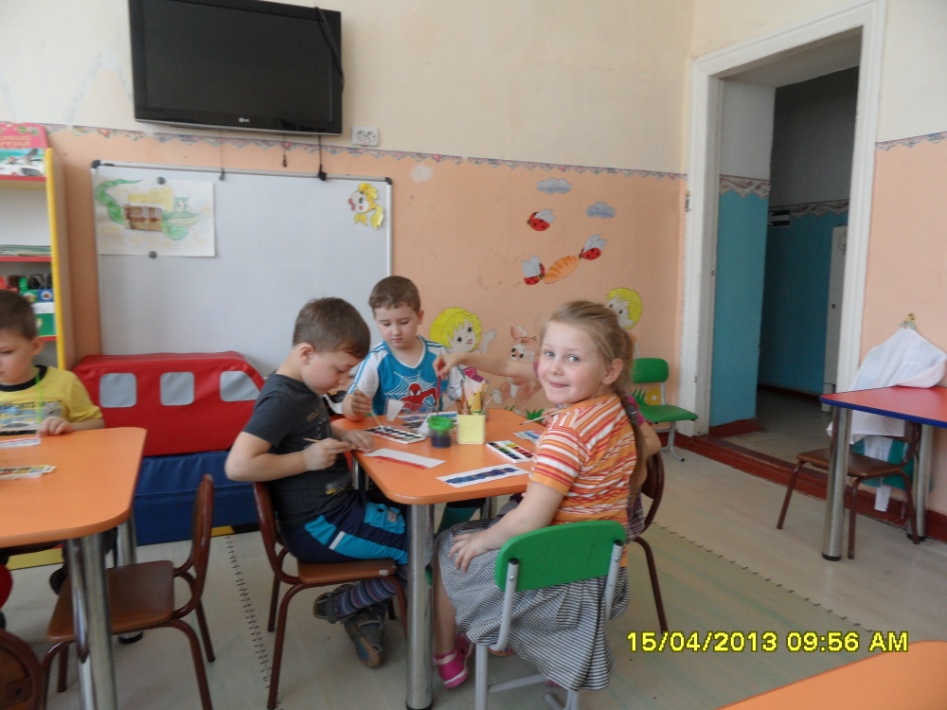 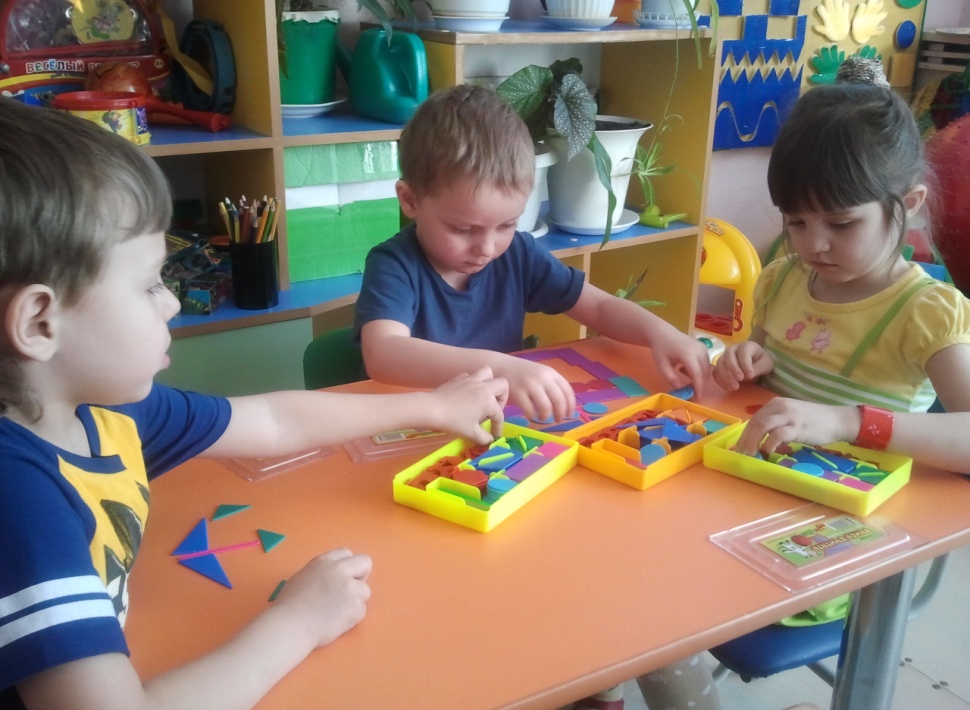 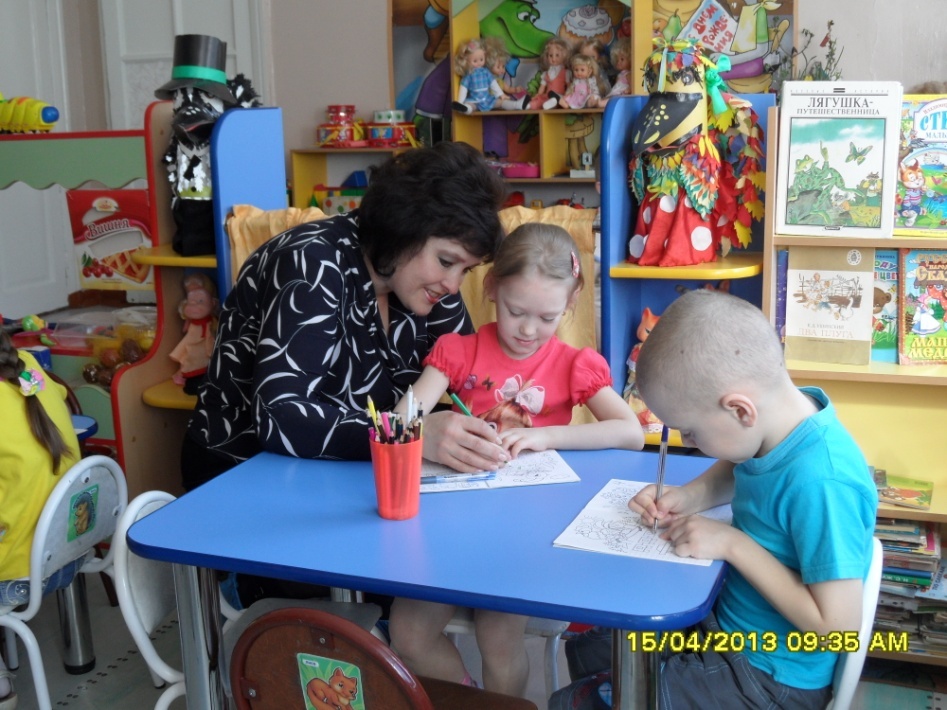 Работа с  родителями включает: 
- Совместное проведение родительских собраний. 
- Проведение дней открытых дверей. 
 - Посещение уроков и адаптационных занятий родителями. 
 - Консультации воспитателя, учителя начальных классов. 
 -Организацию экскурсий по школе. 
 -Привлечение родителей к организации детских праздников, спортивных соревнований.
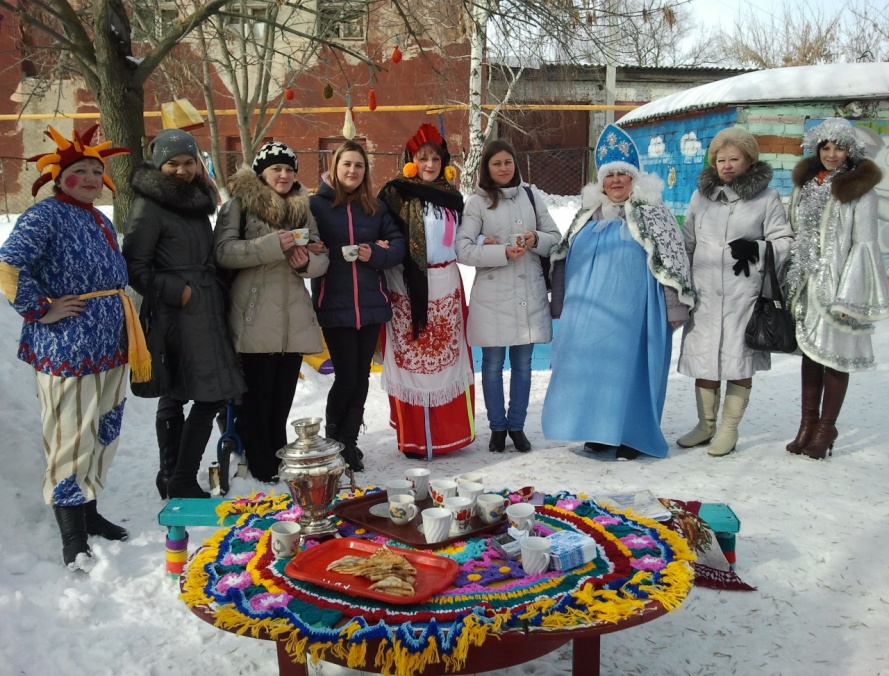 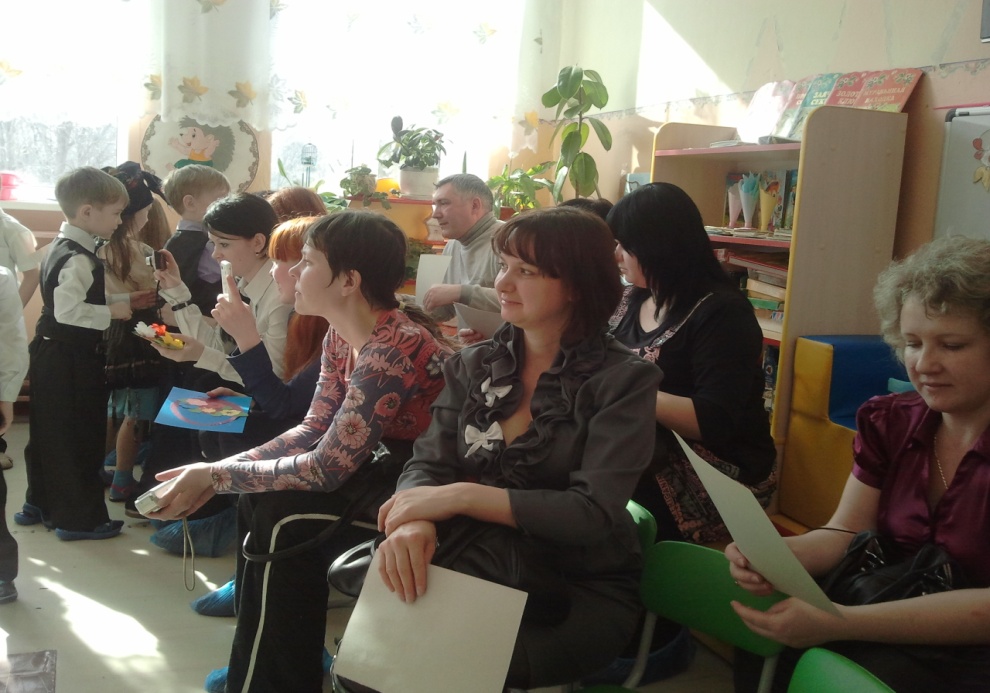 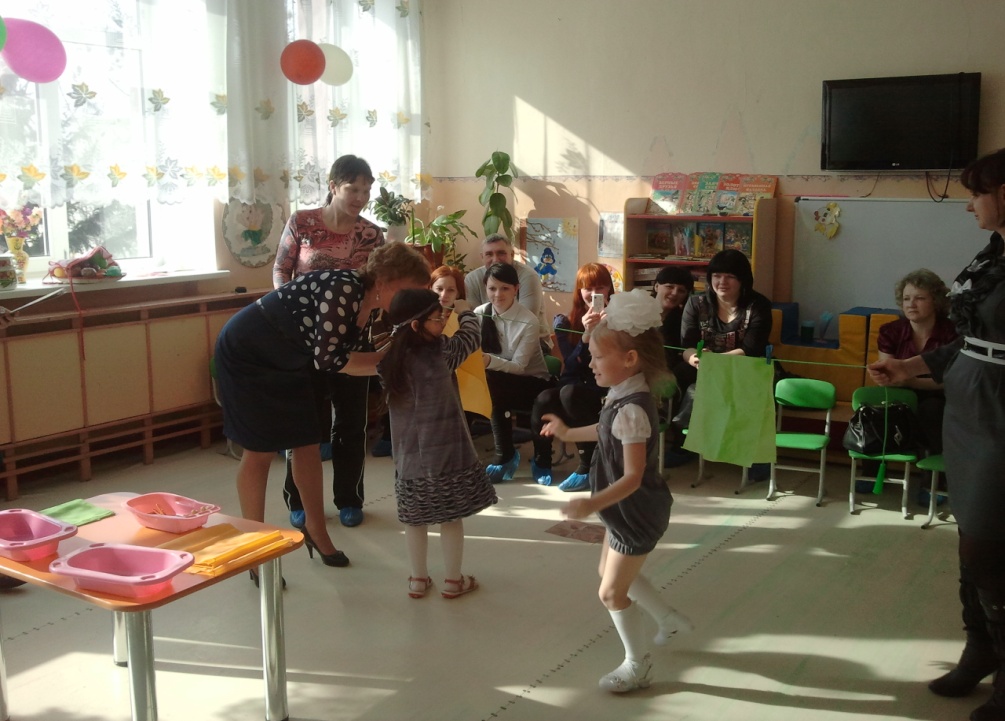 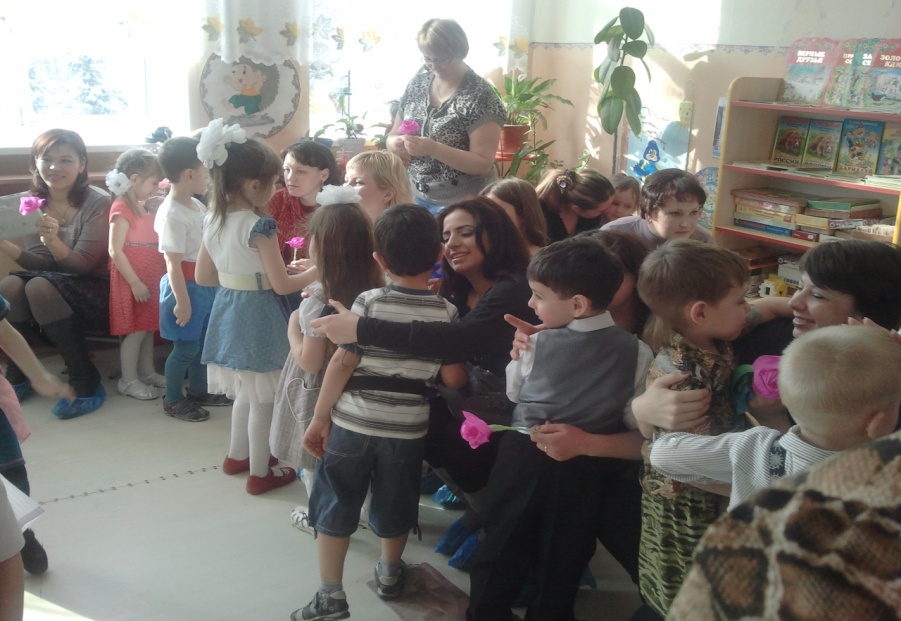 Основная цель программы:

    пробуждение живой мысли ребенка, интереса и желания познавать, умение получать и анализировать информацию.
Задачи    программы:
        - Создание атмосферы психологической комфортности.
        - Увеличение объема внимания и памяти.
        - Развитие любознательности и стремление к расширению знаний.
       - Развитие коммуникативных умений, произвольности поведения, доброжелательности, умения взаимодействовать со сверстниками и  педагогом.
      - Развитие инициативности, самостоятельности, активности. 
      - Формирование отдельных приемов учебно – познавательной деятельности.
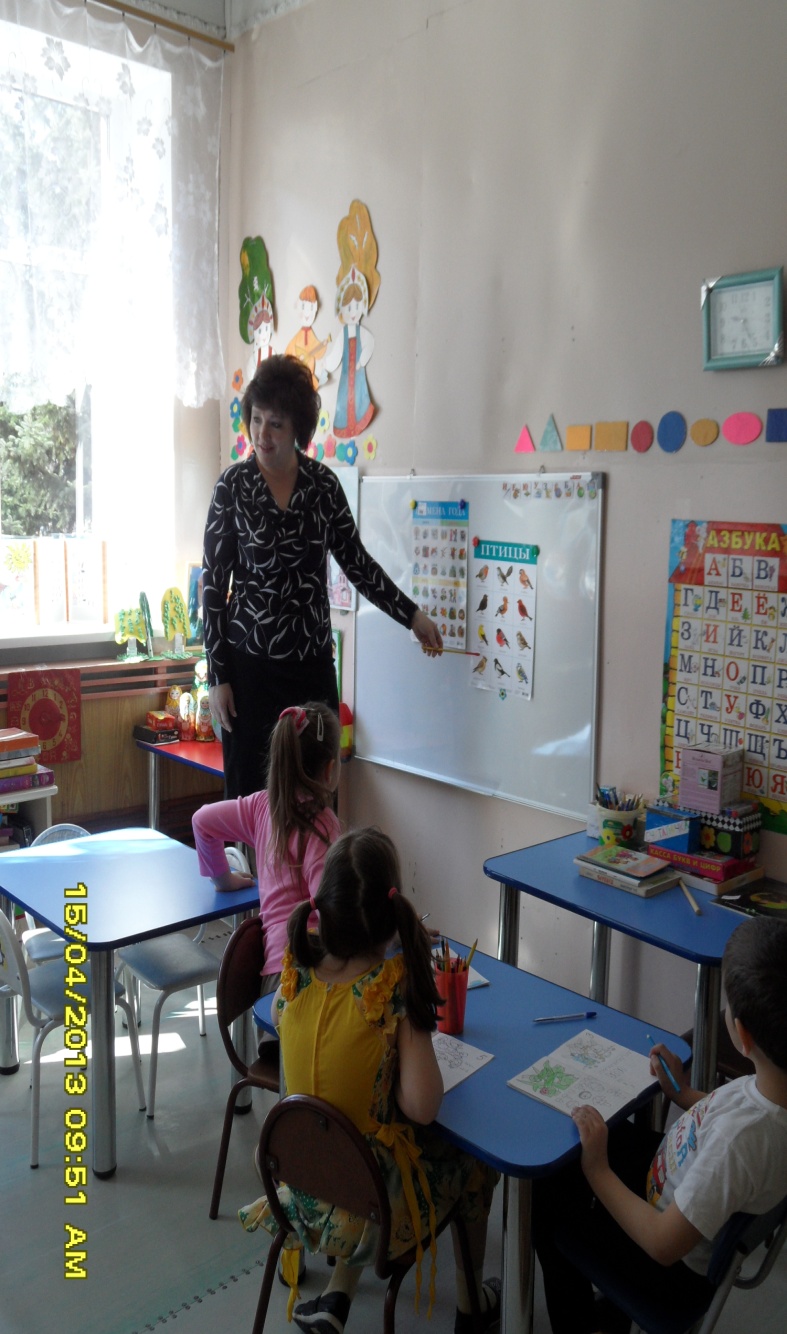 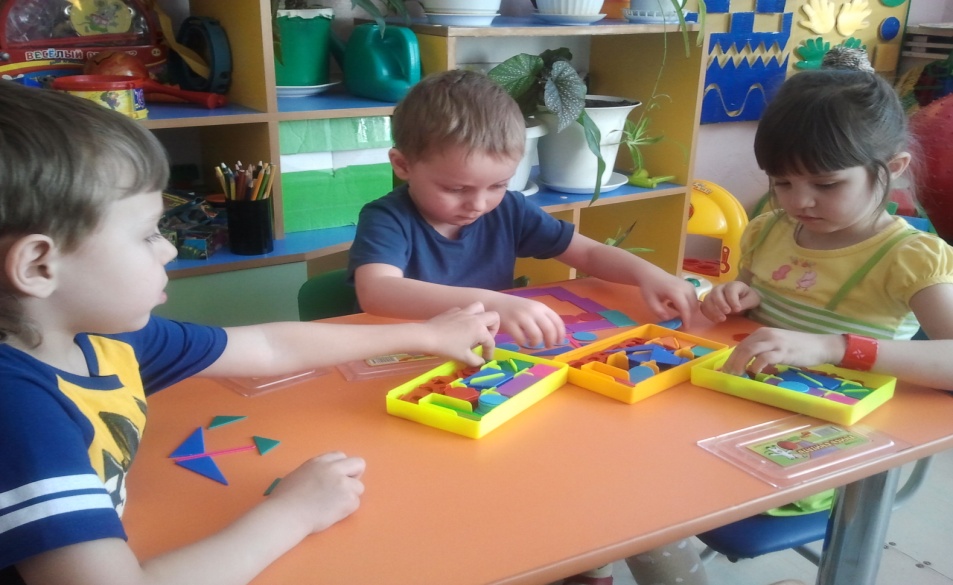 Ожидаемые результаты программы :

  1. Согласование целей воспитания, обучения и развитие на уровне дошкольных групп и начальной школы, подчиненность всего учебно -  воспитательного процесса общей идее становления личности ребенка, развитию его общеинтеллектуальных  и коммуникативных умений, креативности, инициативности, любознательности, самосознания и самооценки. 
   2. Создание сопряженных учебных планов и программ, их согласование в отдельных звеньях образовательной системы. 
   3. Определение структуры и содержания учебно-воспитательного процесса с учетом соблюдения принципов целостности, системности и преемственности. 
   4. Разработка единых для дошкольных групп и начальной школы принципов создания предметно - развивающей среды.             
   5. Согласование норм и критериев оценки знаний, умений и навыков на разных этапах обучения. 
   6. Создание системы диагностических тестов и заданий для контроля за достигнутым уровнем развития детей и для дальнейшего его прогнозирования.
Вся деятельность Программы ориентирована на модель дошкольника. 
     Модель выпускника дошкольных групп - предполагаемый результат совместной деятельности педагогического коллектива дошкольных групп, учителей начальных классов, семьи.
На что следует обратить внимание
- Необходимо  больше заниматься играми и выполнять задания на  развитие памяти, внимания и развитие мелкой моторики.

- Нужно обратить внимание на то, умеет ли Ваш ребенок общаться с другими детьми.

- Больше занимайтесь закаливанием и общеукрепляющими упражнениями.

-   Есть опасения, что ребенок  не найдет контакта с учителем? Больше играйте в сюжетные игры.
Спасибо за внимание !
Успехов в работе!